Slovenya’da gerçekleştirilen dinamik ölçümler
NeTIRail-INFRA Bilgilendirme Toplantısı, Ankara, Türkiye
İ.P.2 - İçerik
Slovenya’da teknolojilerin ölçülmesi
Dinamik ölçüm teknolojileri
Dinamik ölçüm cihazları
Dinamik : Geometrik ölçümler
Dinamik : Ondülasyon ölçümleri
Sonuç
Teknolojiler (1)
Slovenya’da ölçüm teknolojileri
Geleneksel yüksek çözünürlükte hat izleme cihazları ölçümler için trenlerin (ölçüm trenleri) üzerine entegre edilmiştir 
İzleme teknolojileri standart araçlarda portatif ölçüm cihazları ile gerçekleştirilmiştir
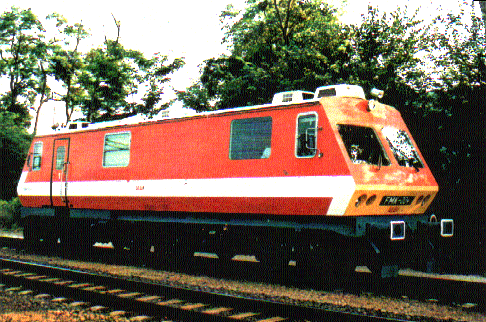 Teknolojiler (2)
Slovenya’da ölçüm teknolojileri
Hatların geometrik parametrelerinin ölçülmesi: stabilite, yön, eğim, burulma, gabari (uzatma, daralma); KT500 kalite parametrelerinin hesaplanması;
Ray teşhisi: rayların ultrasonik kontrolü, ray aşınma ölçümleri, ray Korugasyon ölçümleri,  Eddy akımı ile rayların kontrolü (baş kısım kontrolü);
Dinamik hat parametrelerinin ölçülmesi: yatay ivmelenme, düşey ivmelenme, raydan çıkma katsayısının hesaplanması.
Görsel muayene.
Dinamikler
Dinamik ölçüm teknolojileri
Portatif ölçüm cihazları, yolcu trenine sensörlerin kurulması, ölçüm sistemi
Ön hazırlık, kalibrasyon, kurulum, kurulum dosyası
Yatay ve düşey ivmenin ölçülmesi
Ortalama yatay ve düşey ivmelenme yatay kuvvetler
Bir trenin geçerken CBS  pozisyonu
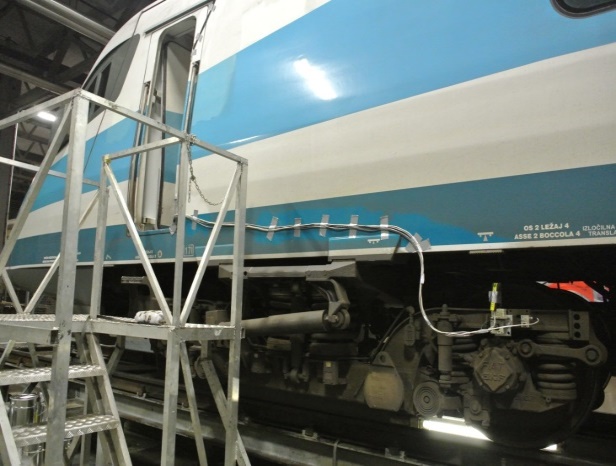 Cihazlar (1)
Dinamik ölçüm cihazları 
Düşük frekanslı ivmeölçerler: dört düşey ve dört diye ivmeölçer;  Dewesoft,  frekans aralığı 80 Hz, hassasiyet 30 ve 145 mV/g.
Yüksek frekanslı ivmeölçerler: dört düşey ve dört diye ivmeölçer; Dytran DC yanıt ivmeölçer, ± 100g aralıkta, frekans yanıt aralığı 0 - 2500 Hz, hassasiyet 40 mV/g.
 Titreşim frekanslarındaki farklılıkların tespiti
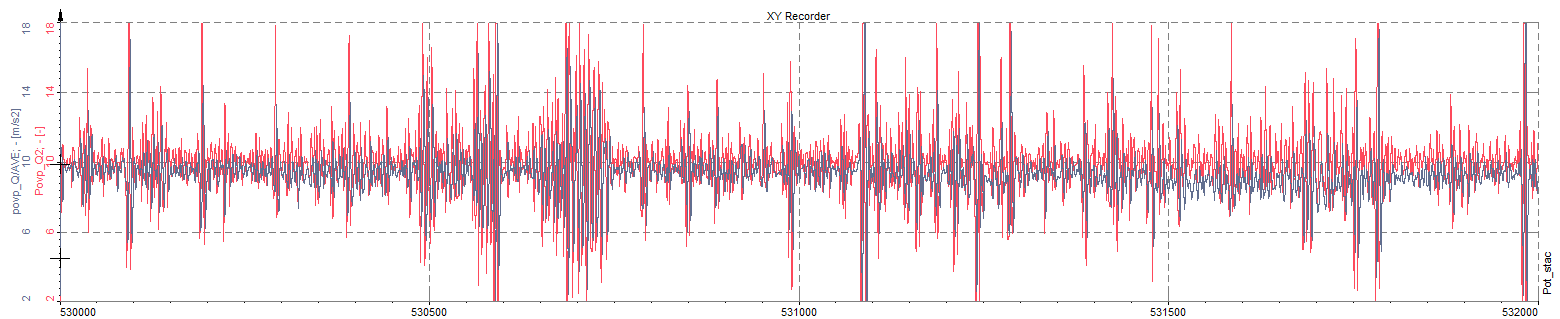 Cihazlar (2)
Dinamik ölçüm cihazları
Düşük frekans
   İvmeölçerler
   Dewesoft


Yüksek frekans
   İvmeölçerler
   Dytran
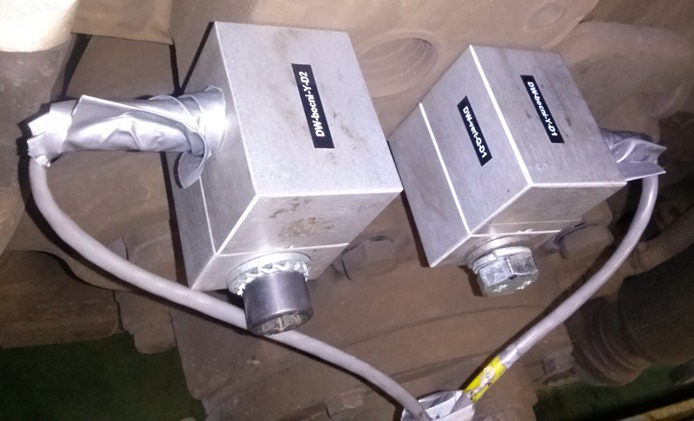 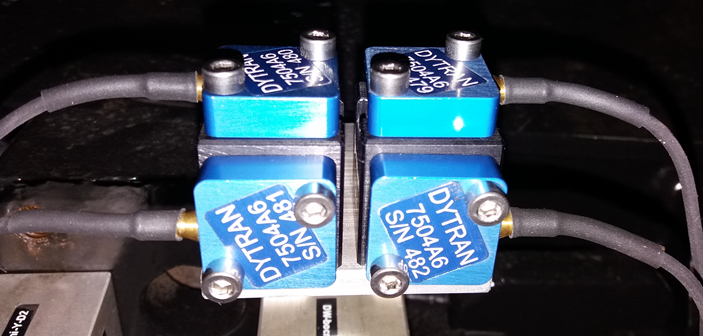 Cihazlar (3)
Dinamik ölçüm cihazları
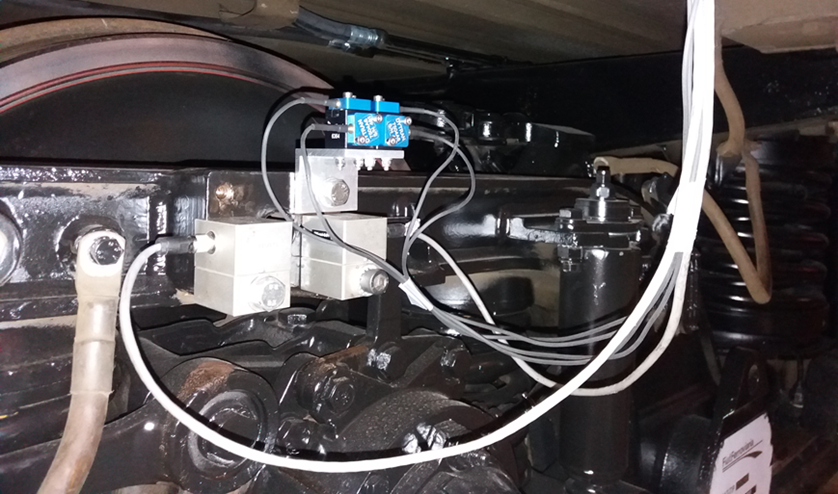 Geometri (1)
Dinamik & Geometrik ölçümlerin karşılaştırması
Geometrik parametreler (D,C) ile yatay ivmelenme (F) korelasyonu
Yatay ivmelenme: Yön, eğim

Geometrik parametreler (A,B) ve düşey ivmelenme (E) korelasyonu
Düşey ivmelenme: Stabilite, Burulma
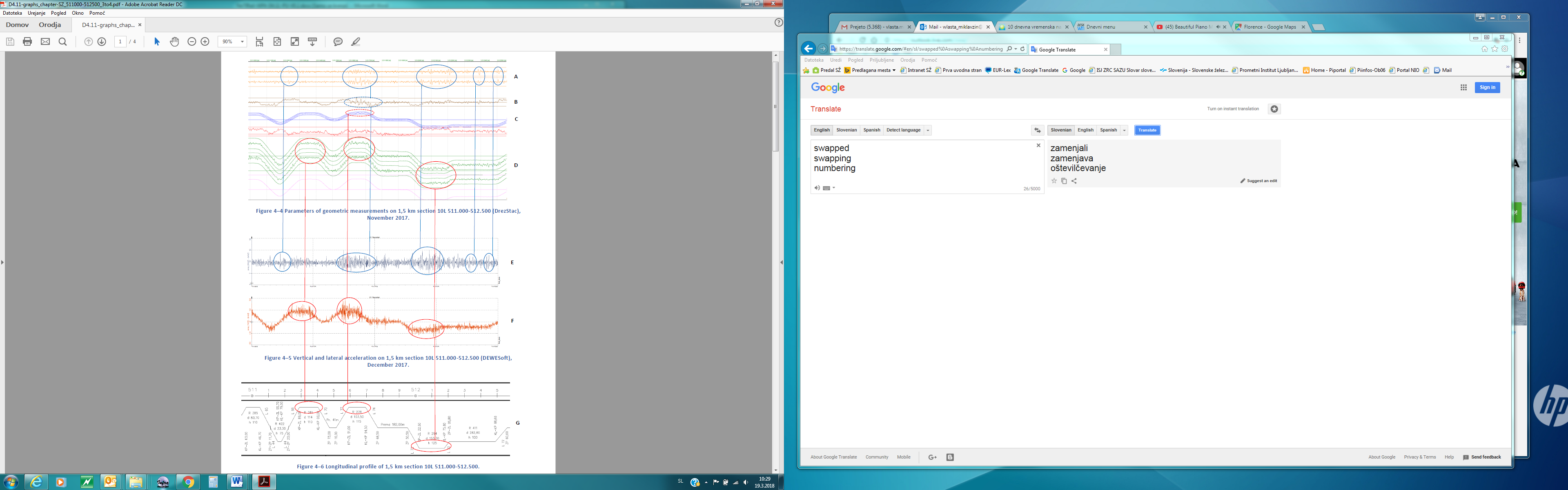 Geometry
A – Stabilite (sol ve sağ ray)
B – Burulma
C – Eğim
D – Yön (sol ve sağ ray)
E – Düşey ivmelenme
F – Yatay ivmelenme
G – Uzunlamasına profil
Ondülasyon
Dinamik & Ondülasyon ölçümler
Düşey ivmelenme ve hat stabilitesi arasındaki korelasyon 
Düşey ivmelenme: Stabilite

Ondülasyonlu hat kesimleri, sağ ve sol rayda
Ondülasyon : düşey ivmelenmede sinyal yoğunluğunda fazla fark – Yüksek ve düşük frekanstaki sensörler arasında
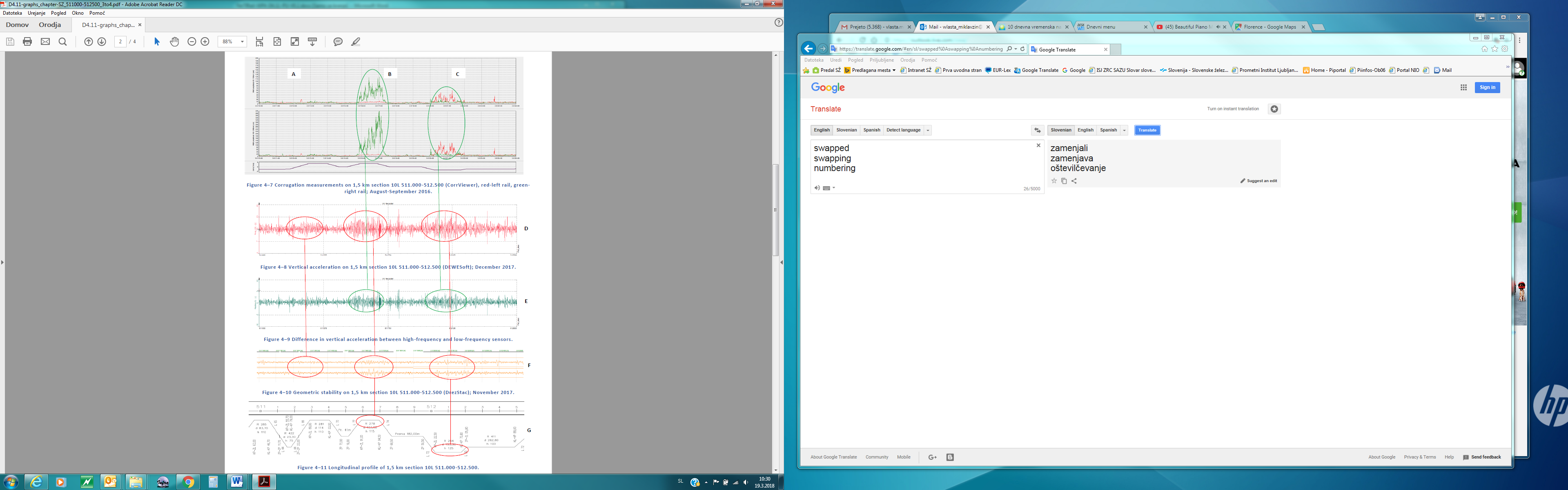 Corrugation
A – Ondülasyon Yok
B – Sağ raydaki ondülasyon
C – Sol raydaki ondülasyon
D – Düşey ivmelenme
E –  Yüksek ve düşük frekanslardaki düşey ivmelenme arasındaki fark
F - Stabilite
G – Uzunlamasına profil
Ondülasyon
Dinamik & Ondülasyon ölçümlerinin karşılaştırılması
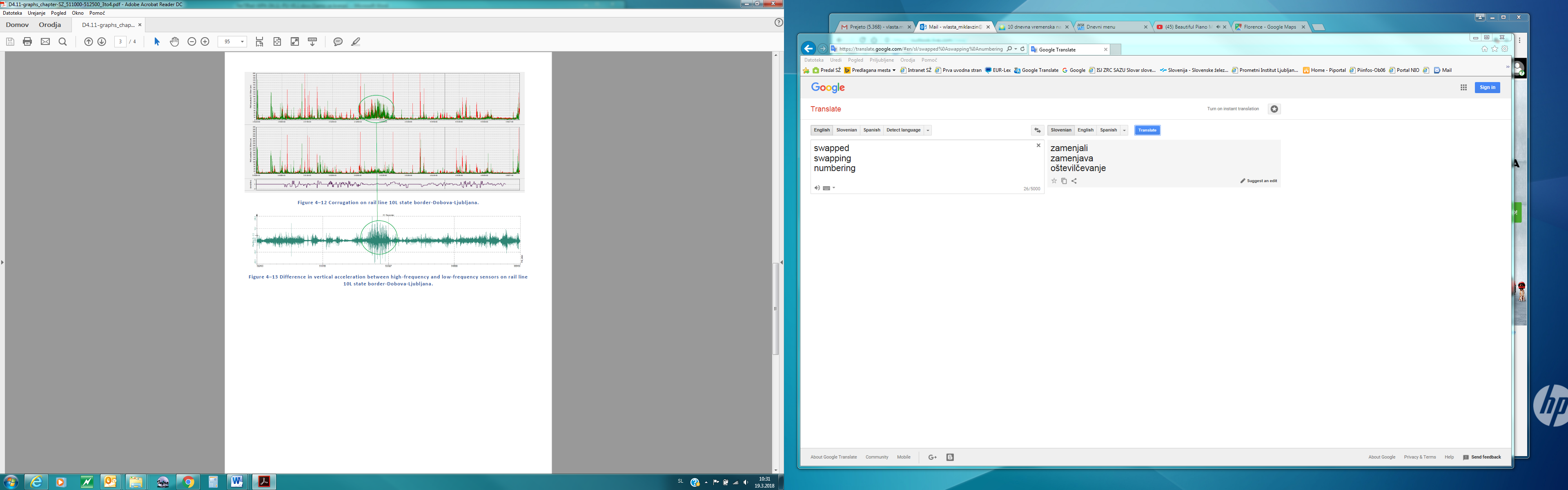 Sonuç
Dinamik ve geometrik parametreler arasında korelasyonda yüksek güvenilirlik 
Dinamik düşey parametreler ile birlikte ondülasyon için korelasyon, belirgin olmamakla birlikte  Ondülasyon formasyonuna yaklaşmak için sensörlerin daha yakın yerlere konması 

Erken tanı için potansiyel kullanım amacı  sistemin iyileştirilmesi, ek araştırmanın yapılması, diğer sensörlerin test edilmesi